На свет появился – с людьми породнился.
-род-
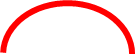 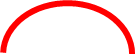 Родственники
Родители
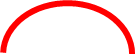 Родина
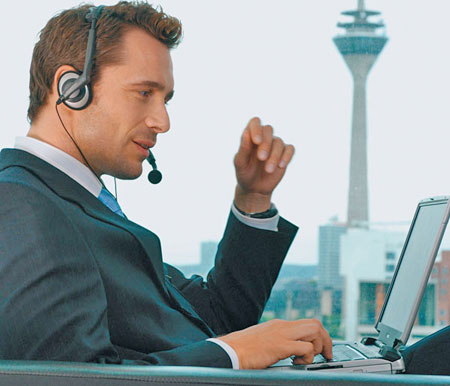 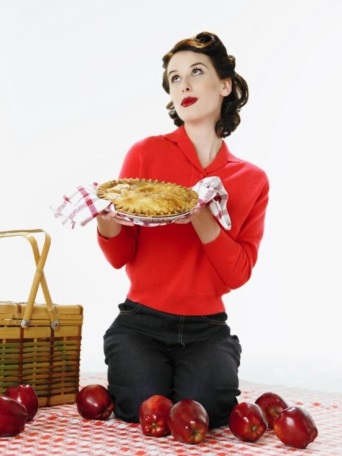 Папа
Мама
Братья
Сёстры
Тётя
Дядя
Сын
Дочь
Племян-
   ница
Племян-
    ник
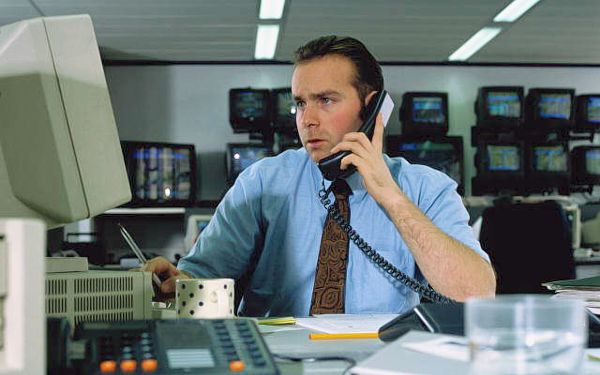 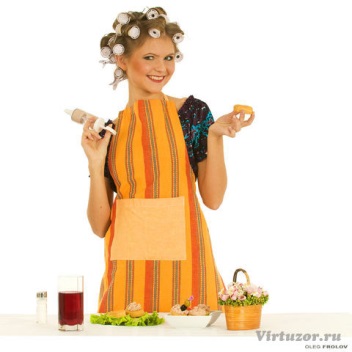 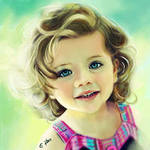 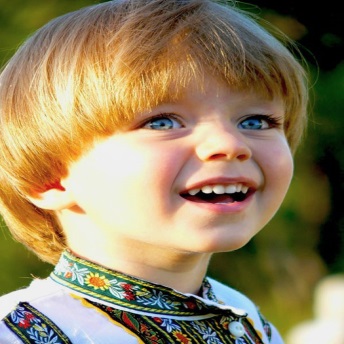 Брат
Сестра
Внук
Внучка
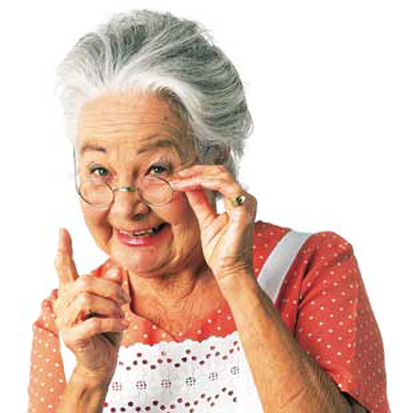 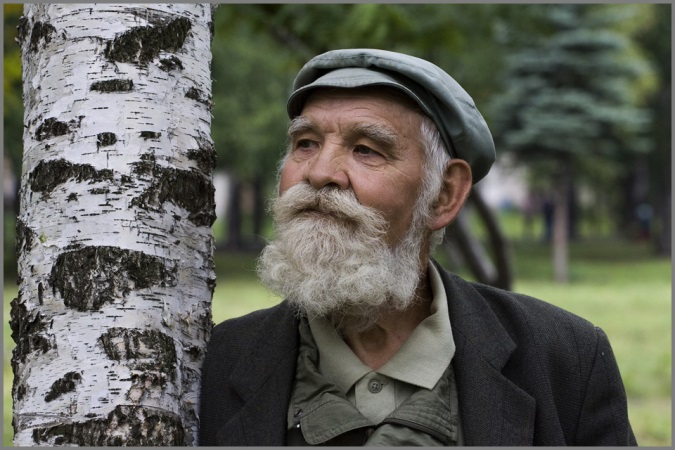 Дедушка
Бабушка
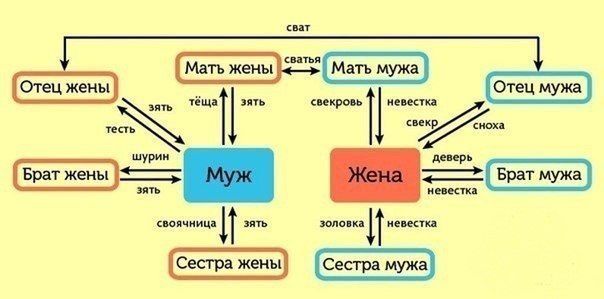 По вертикали:
Сестра мужа для его жены?

Жена сына для его матери?

Мама мужа для его жены?

Мама родителей для ребёнка?

По горизонтали:
Отец жены для её мужа?

Как друг друга называют родители мужа и жены?

Мальчик для родной сестры?

Как муж зовёт брата своей жены?
Золовка
Невестка
Свекровь
Бабушка
Тесть
Сваты
Брат
Шурин
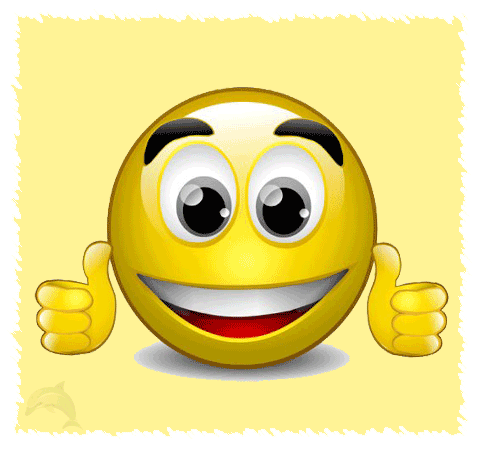 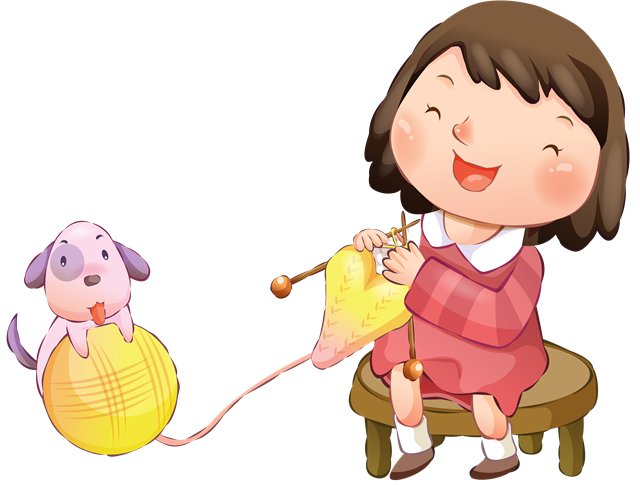 Вязание, вышивание
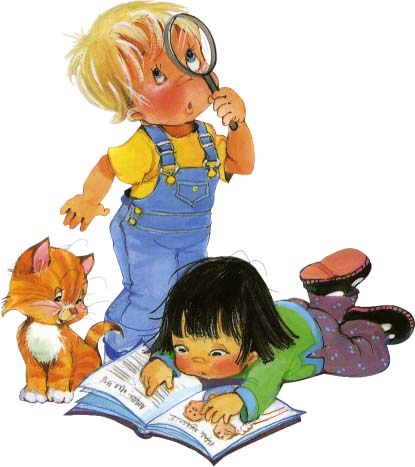 Читает книгу
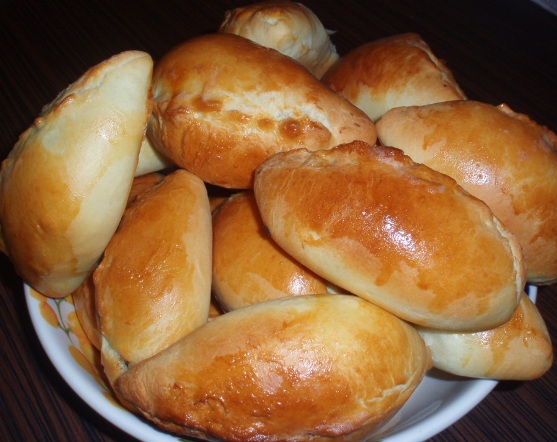 Печёт пирожки
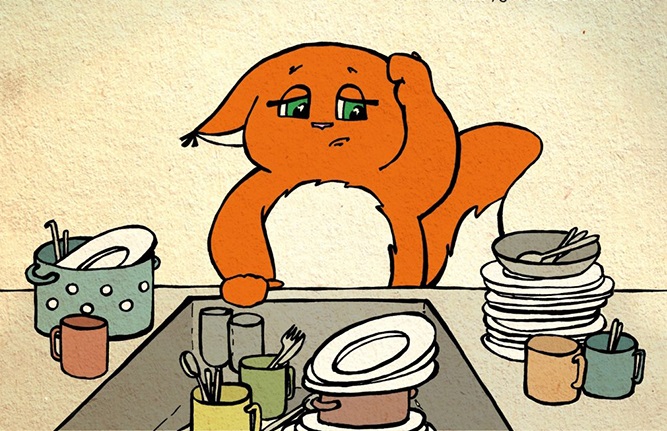 Моет посуду
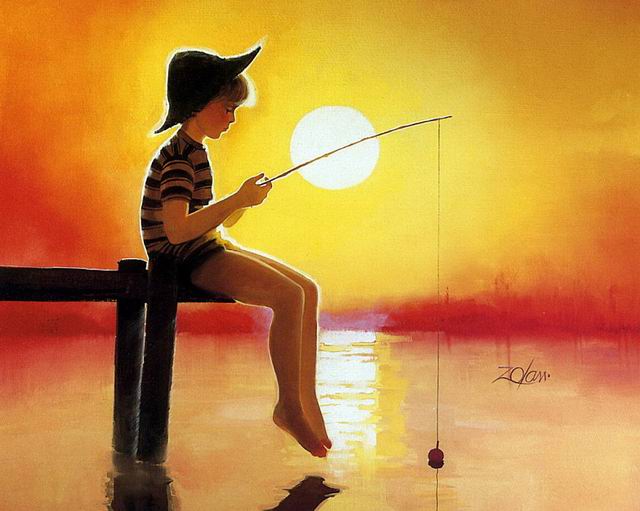 Ходит на рыбалку
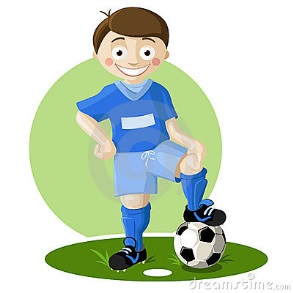 Играет в футбол
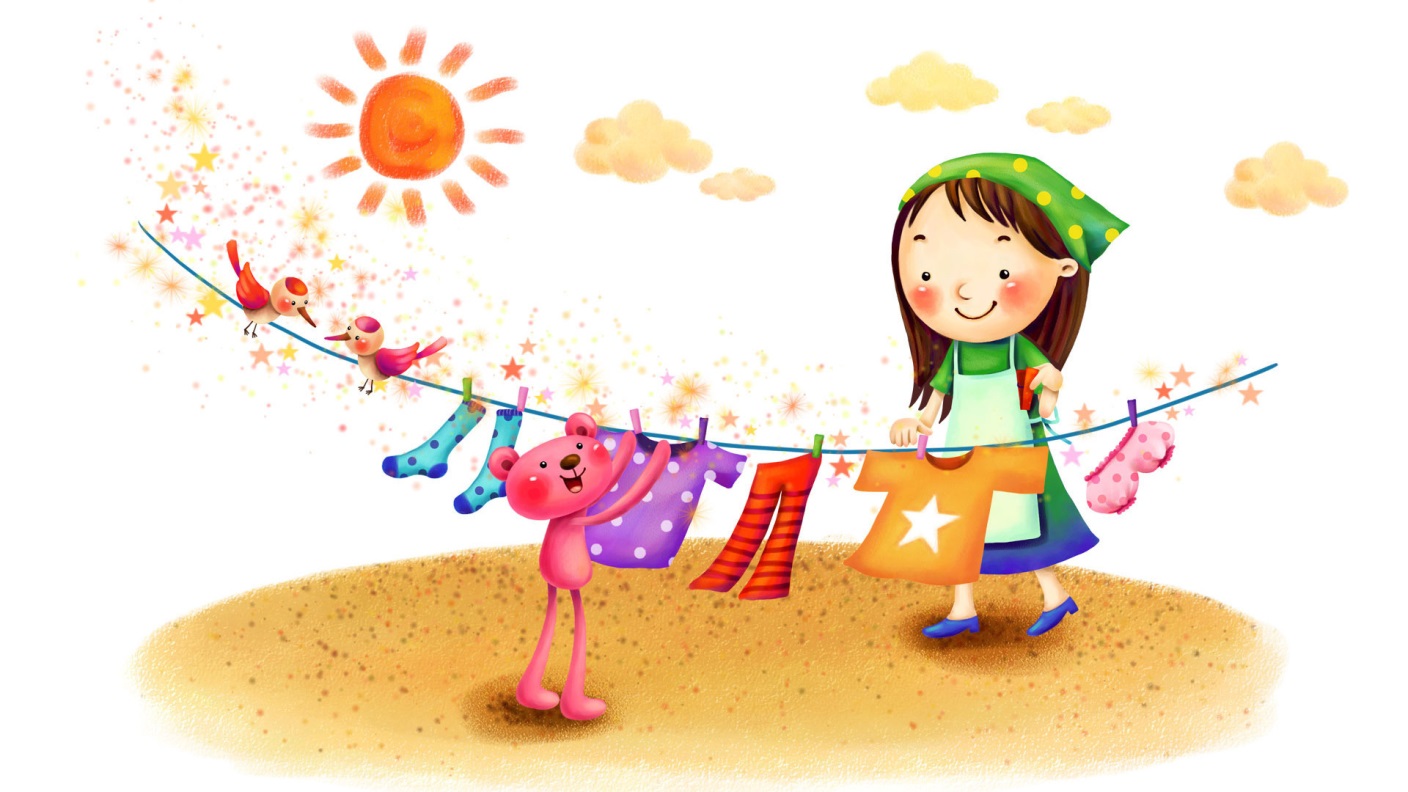 Стирает
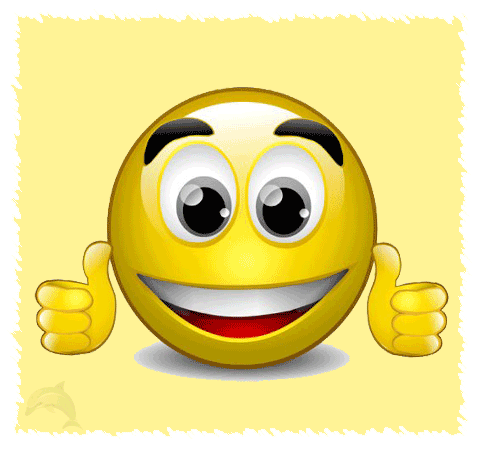